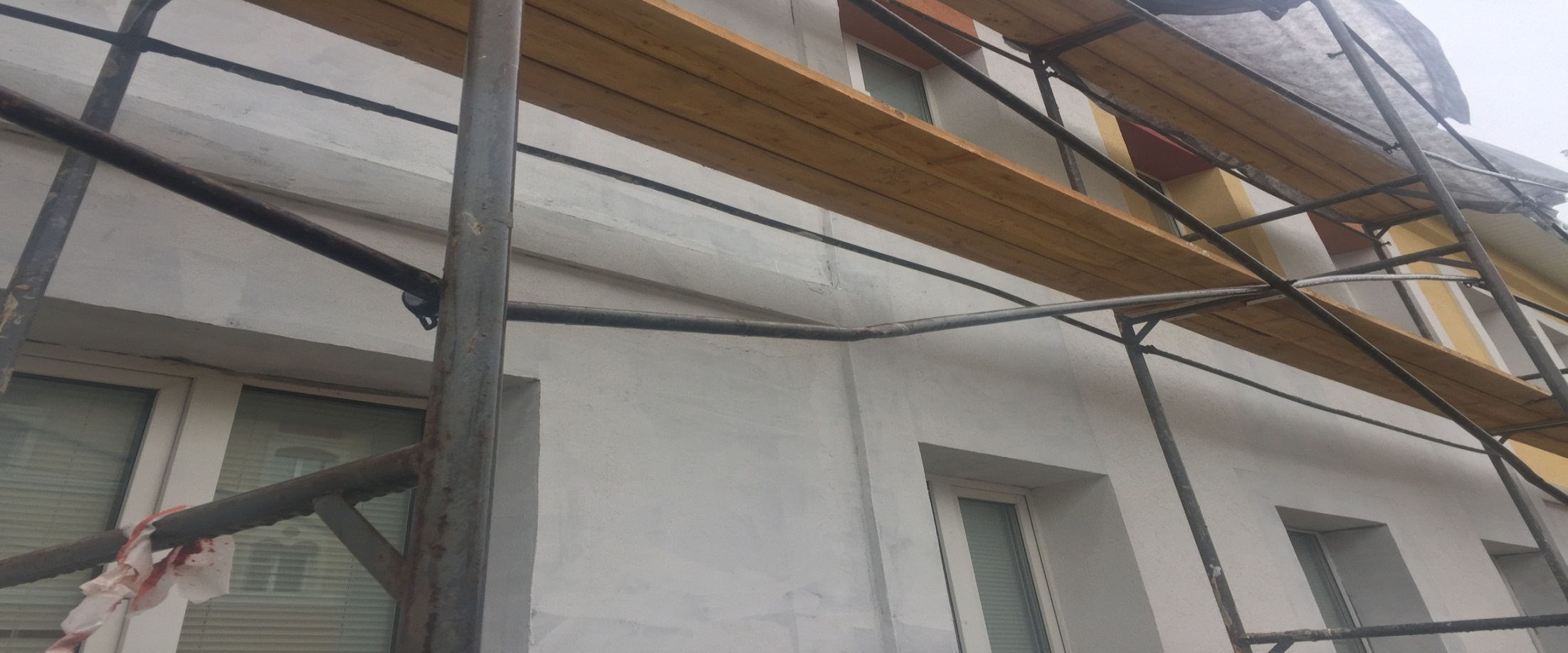 Нарушение техники безопасности: на металлических лесах имеются следы деформации и вмятины.
Нарушение техники безопасности: крепление строительных лесов осуществлено к фонарю уличного освещения.
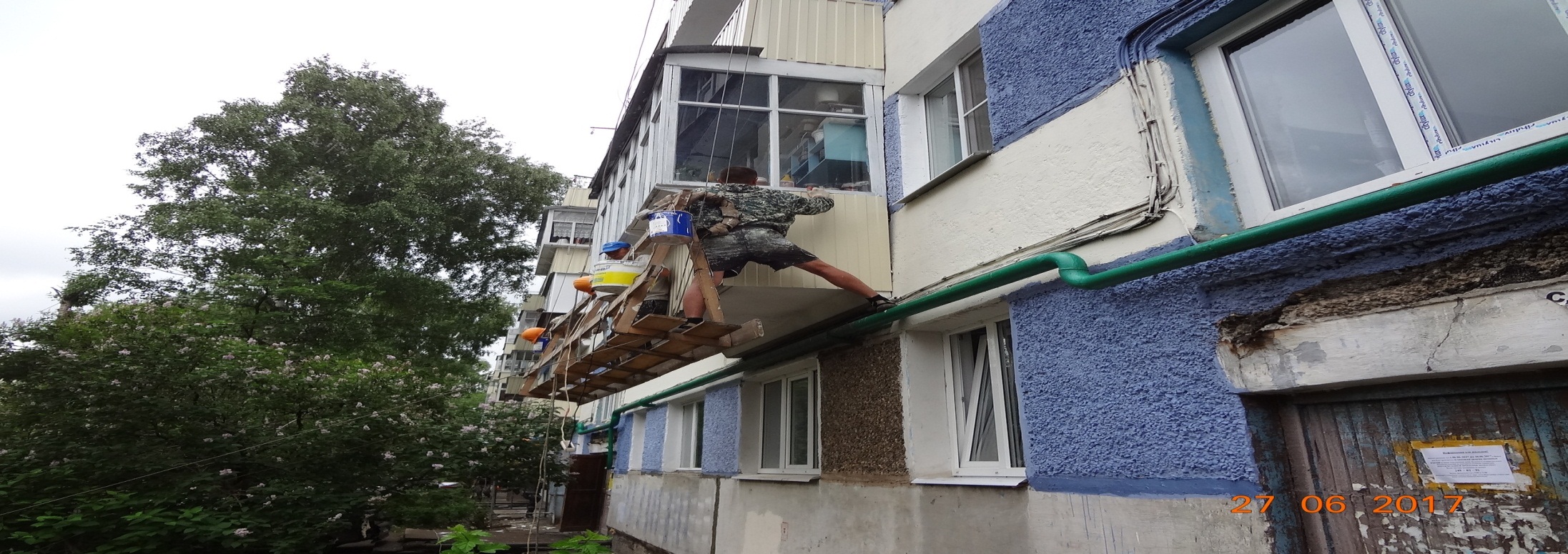 Фото
Нарушение техники безопасности: отсутствуют средства индивидуальной защиты (монтажные пояса, защитные каски, страховочные тросы).
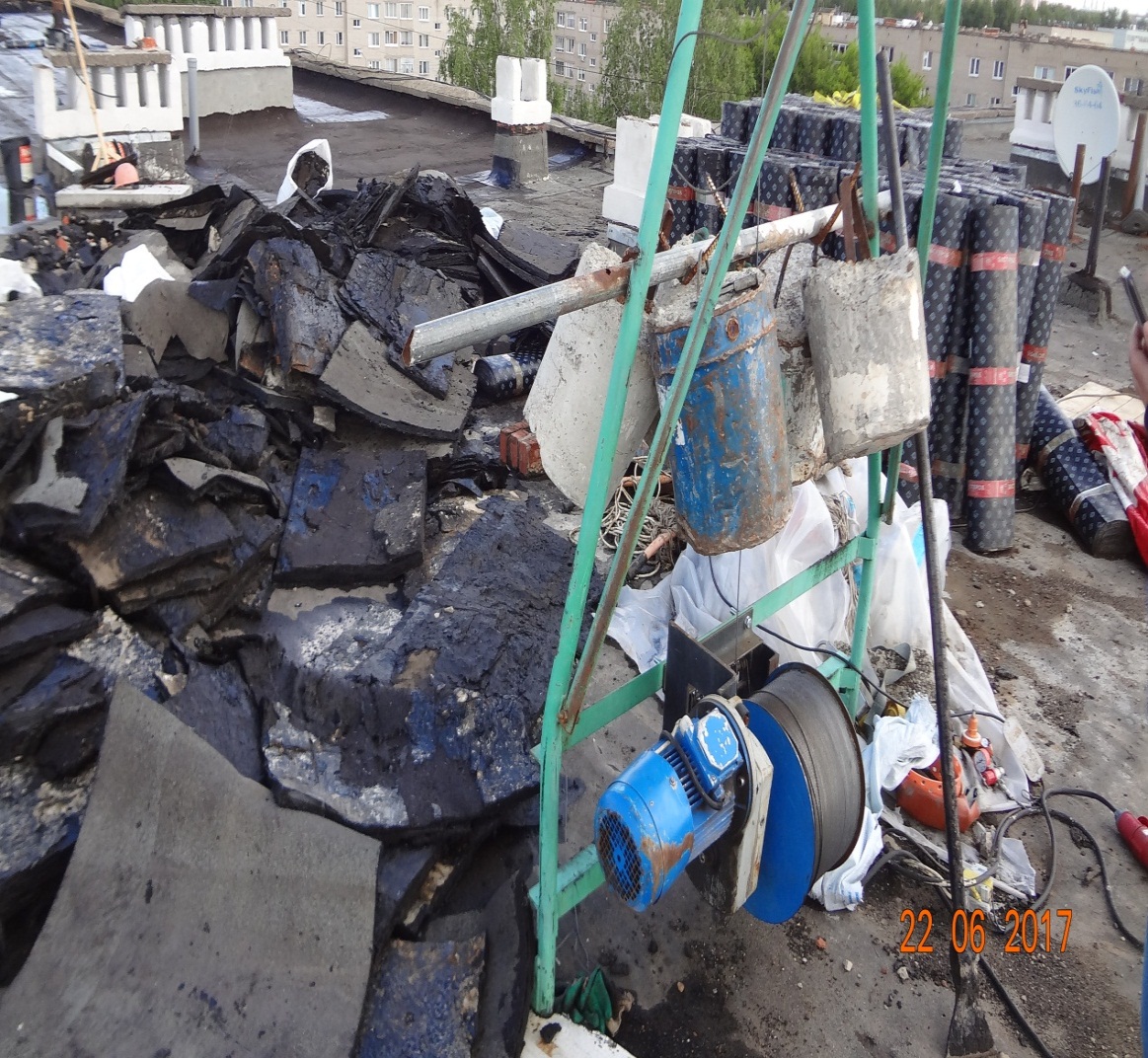 Нарушение техники безопасности: использование противовесов, закрепленных на самодельной трубе с коррозией, складирование мусора на крыше.
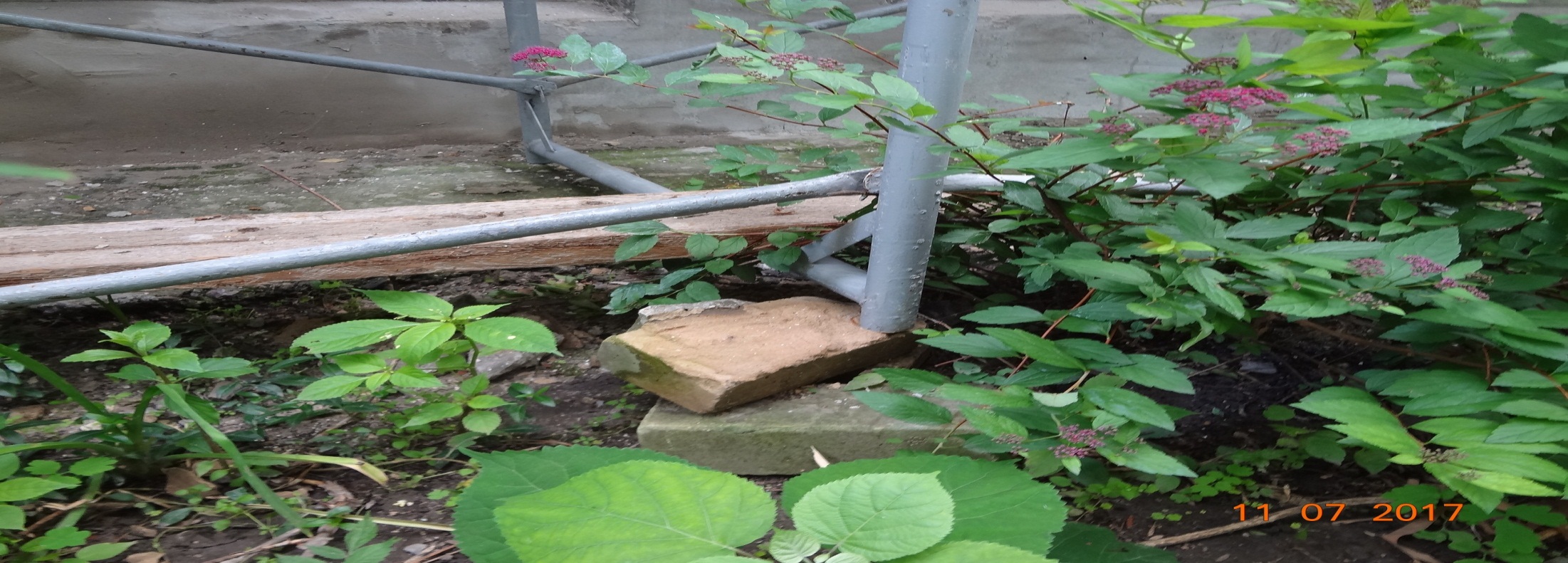 Фото
Нарушение техники безопасности: строительные леса установлены с нарушением СНиП 12-03-2001.
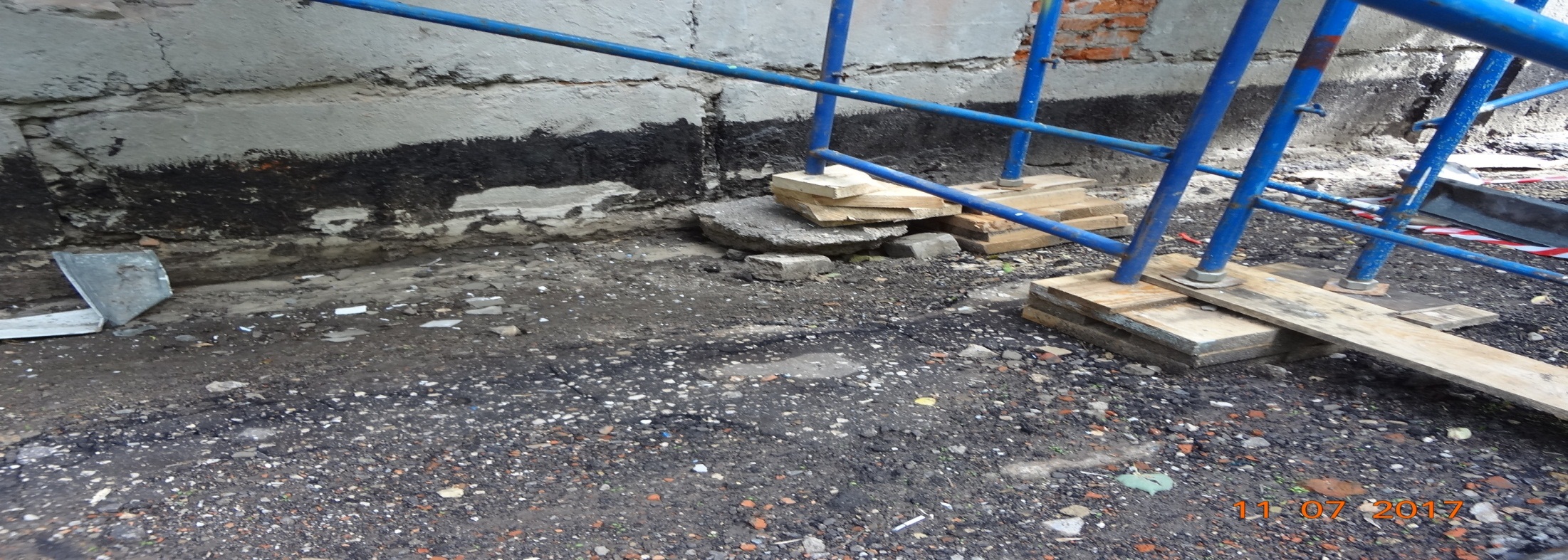 Фото
Нарушение техники безопасности: строительные леса установлены с нарушением СНиП 12-03-2001.
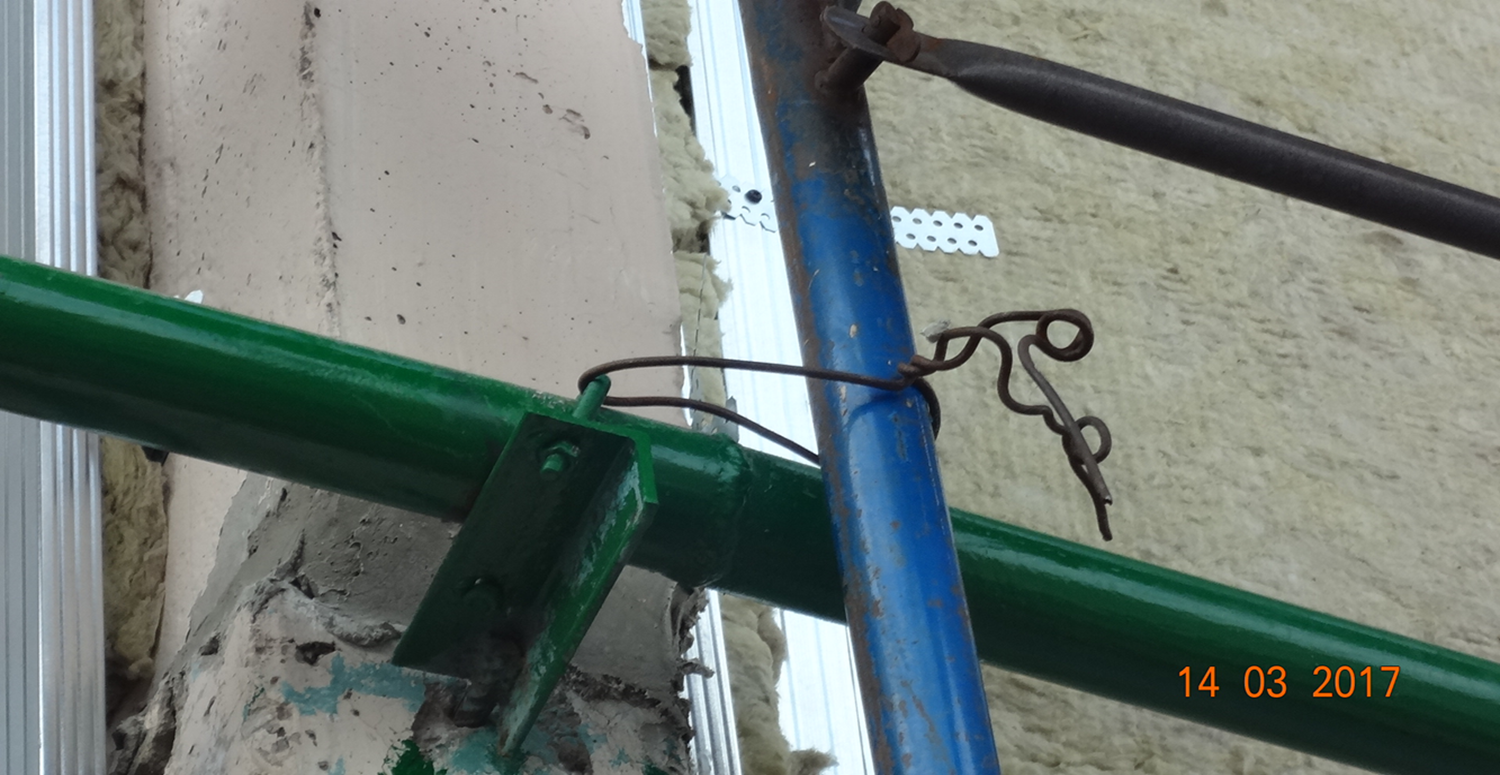 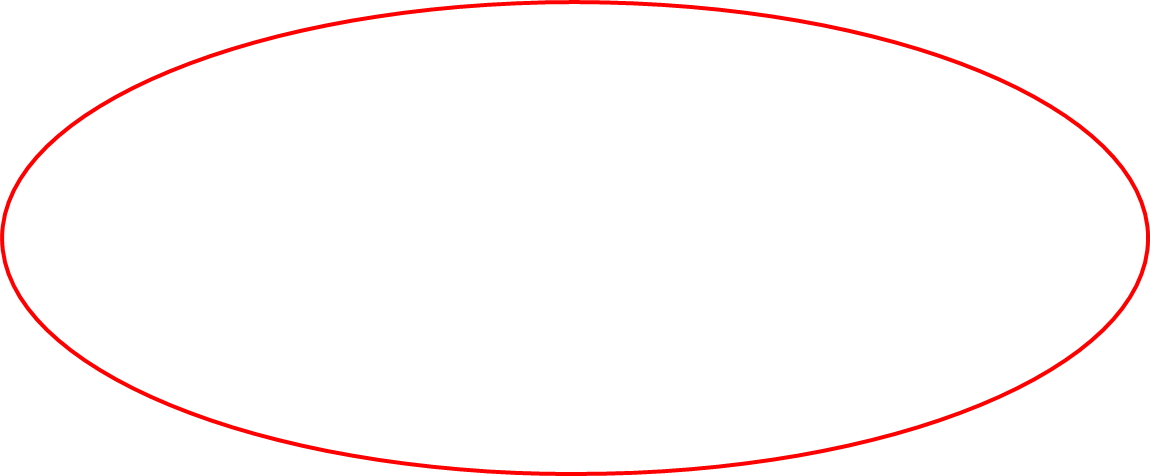 Фото
Нарушение техники безопасности: вертикальные
 стойки лесов закреплены на газопроводных трубах
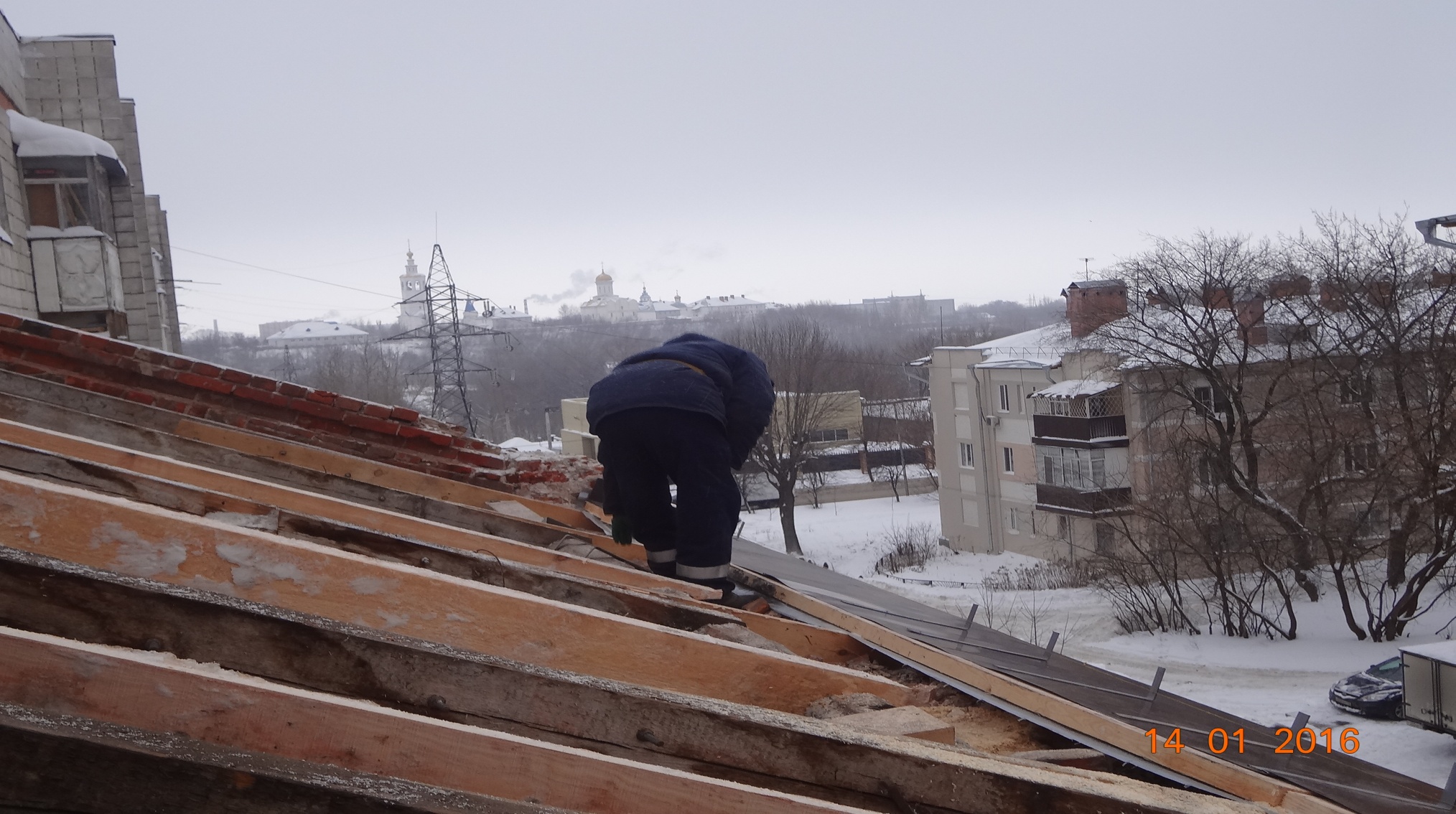 Нарушение техники безопасности: отсутствуют средства индивидуальной защиты (монтажные пояса, защитные каски, страховочные тросы)
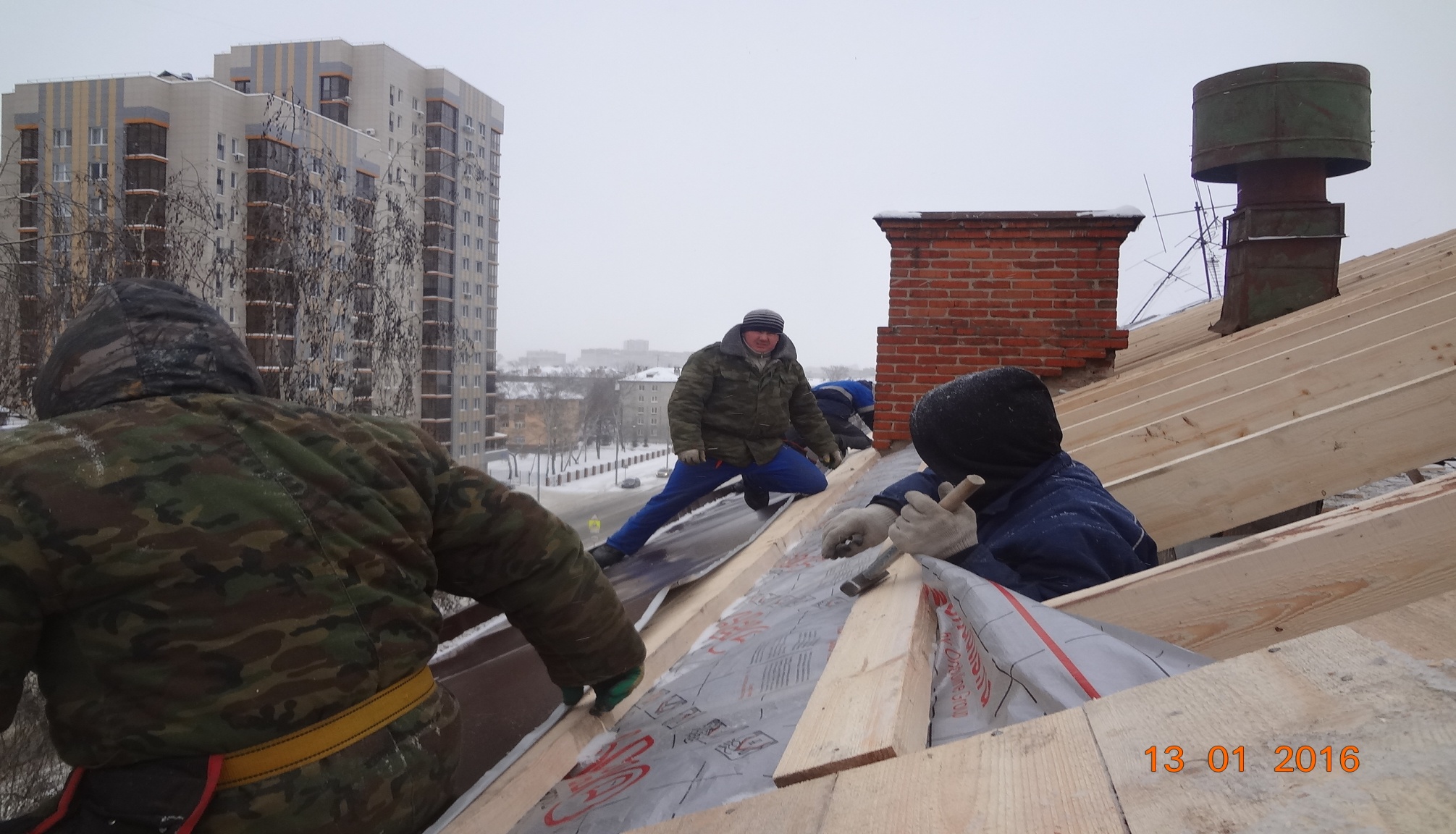 Нарушение техники безопасности: отсутствуют средства индивидуальной защиты (монтажные пояса, защитные каски, страховочные тросы)
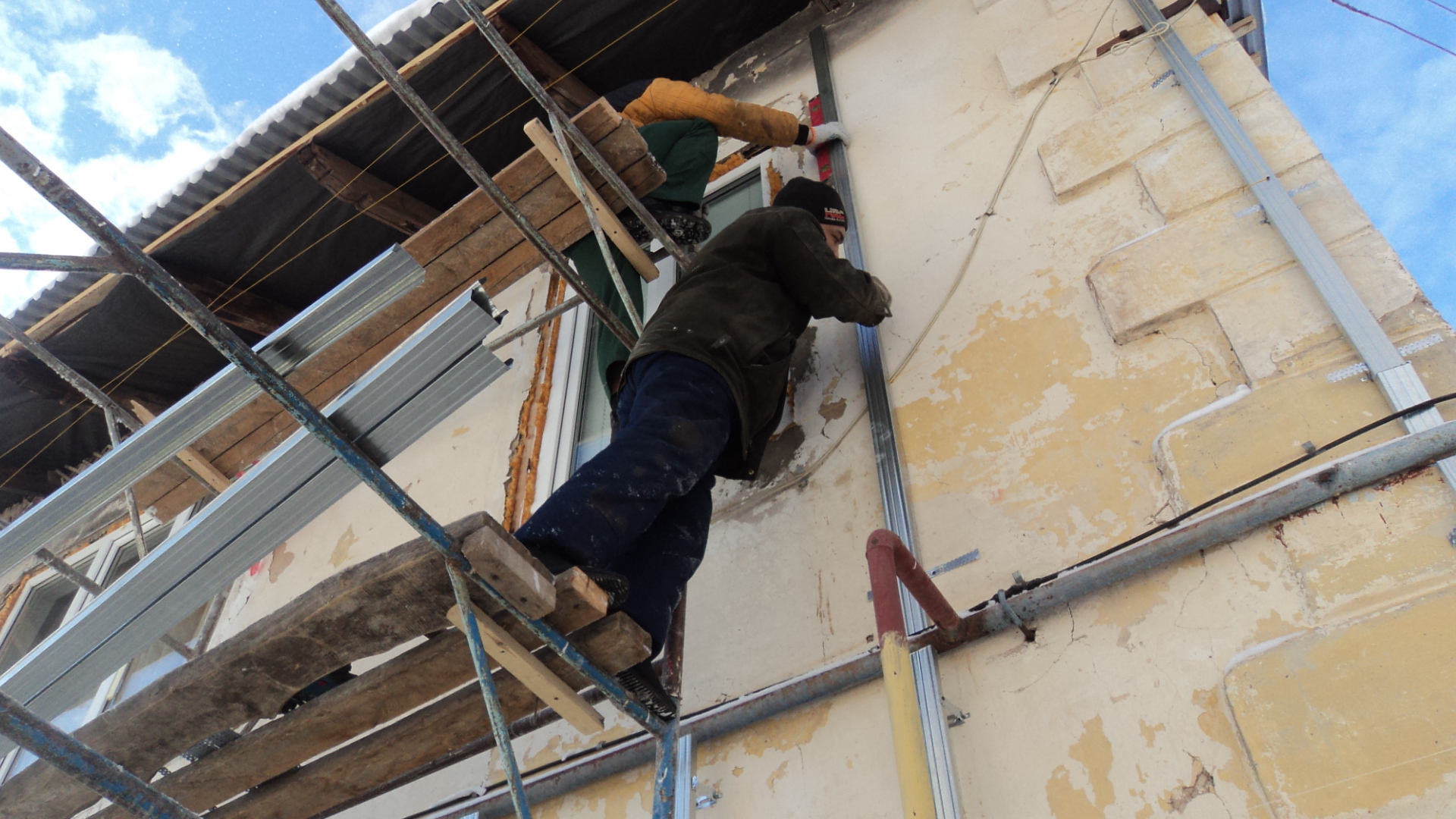 Нарушение техники безопасности:  отсутствуют средства индивидуальной защиты (монтажные пояса, защитные каски)
Нарушение техники безопасности: отсутствуют средства индивидуальной защиты (монтажные пояса, защитные каски).
Нарушение техники безопасности: отсутствуют средства индивидуальной защиты (монтажные пояса, защитные каски)
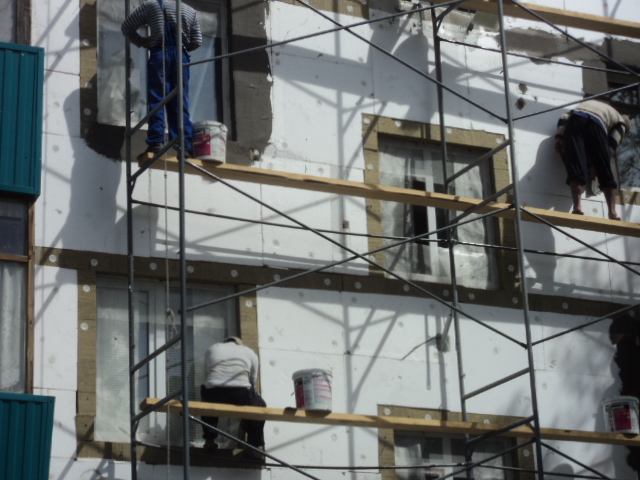 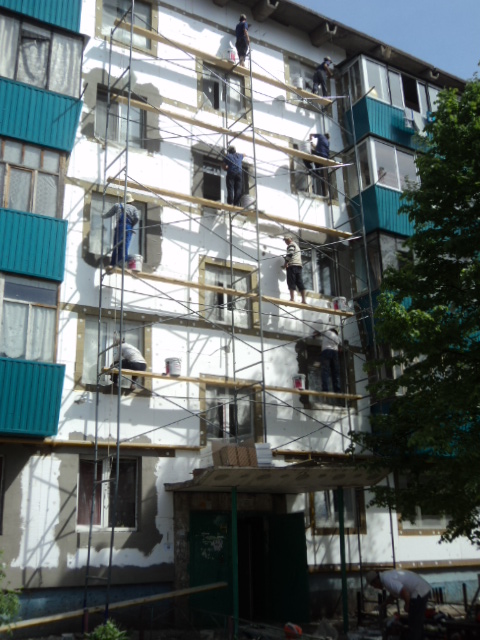 Нарушение техники безопасности: отсутствуют средства индивидуальной защиты (монтажные пояса, защитные каски)
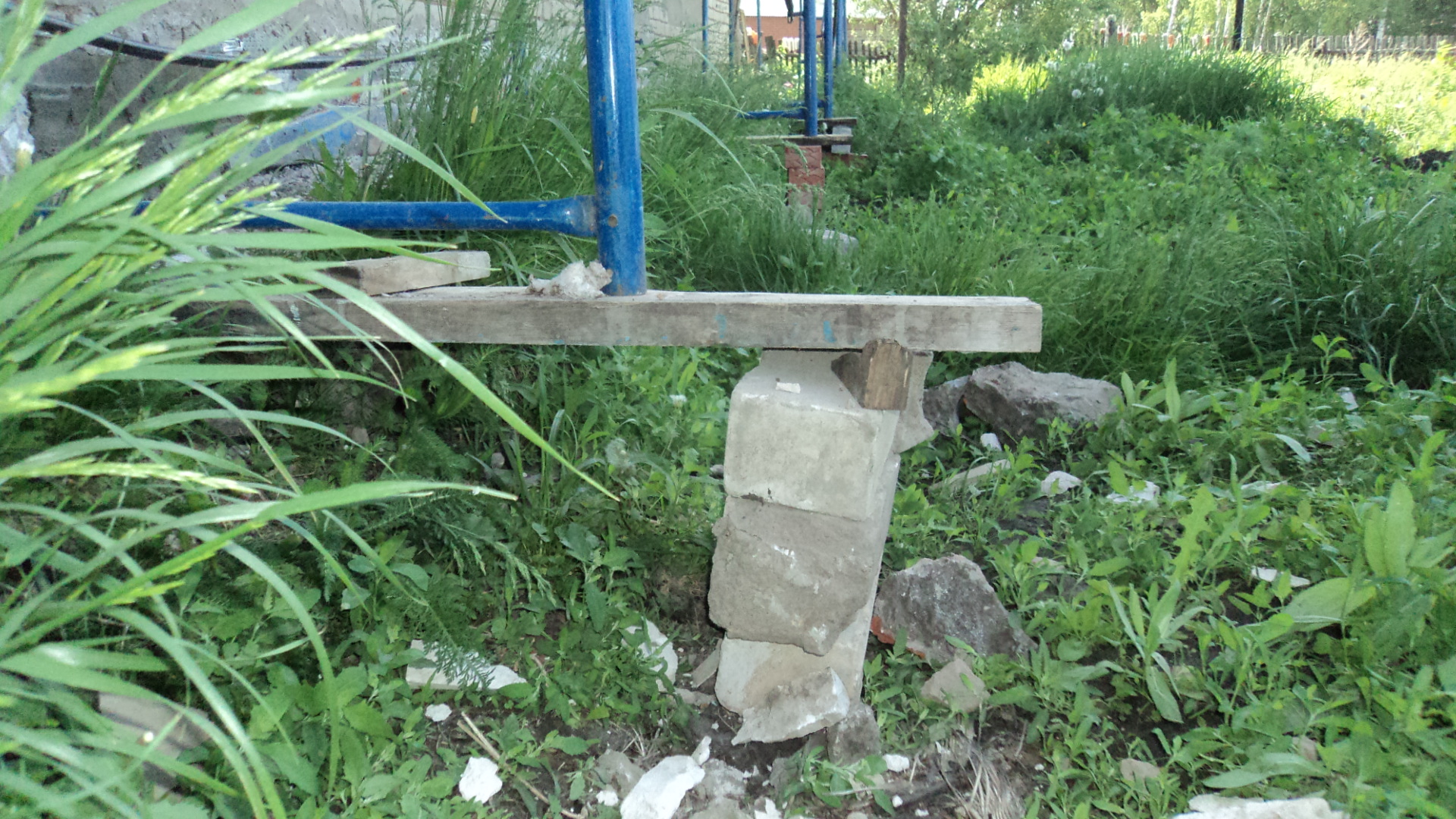 Нарушение техники безопасности: строительные леса установлены с нарушением СНиП 12-03-2001.
Нарушение техники безопасности: отсутствуют средства индивидуальной защиты (монтажные пояса, защитные каски)